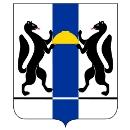 Министерство промышленности, торговли и развития предпринимательства Новосибирской области
Меры поддержки экспортно-ориентированных организаций Новосибирской области в рамках корпоративных программ повышения конкурентоспособности (КППК)
министр промышленности, торговли и развития предпринимательства 
Новосибирской области 

Гончаров Андрей Александрович
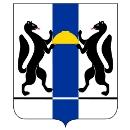 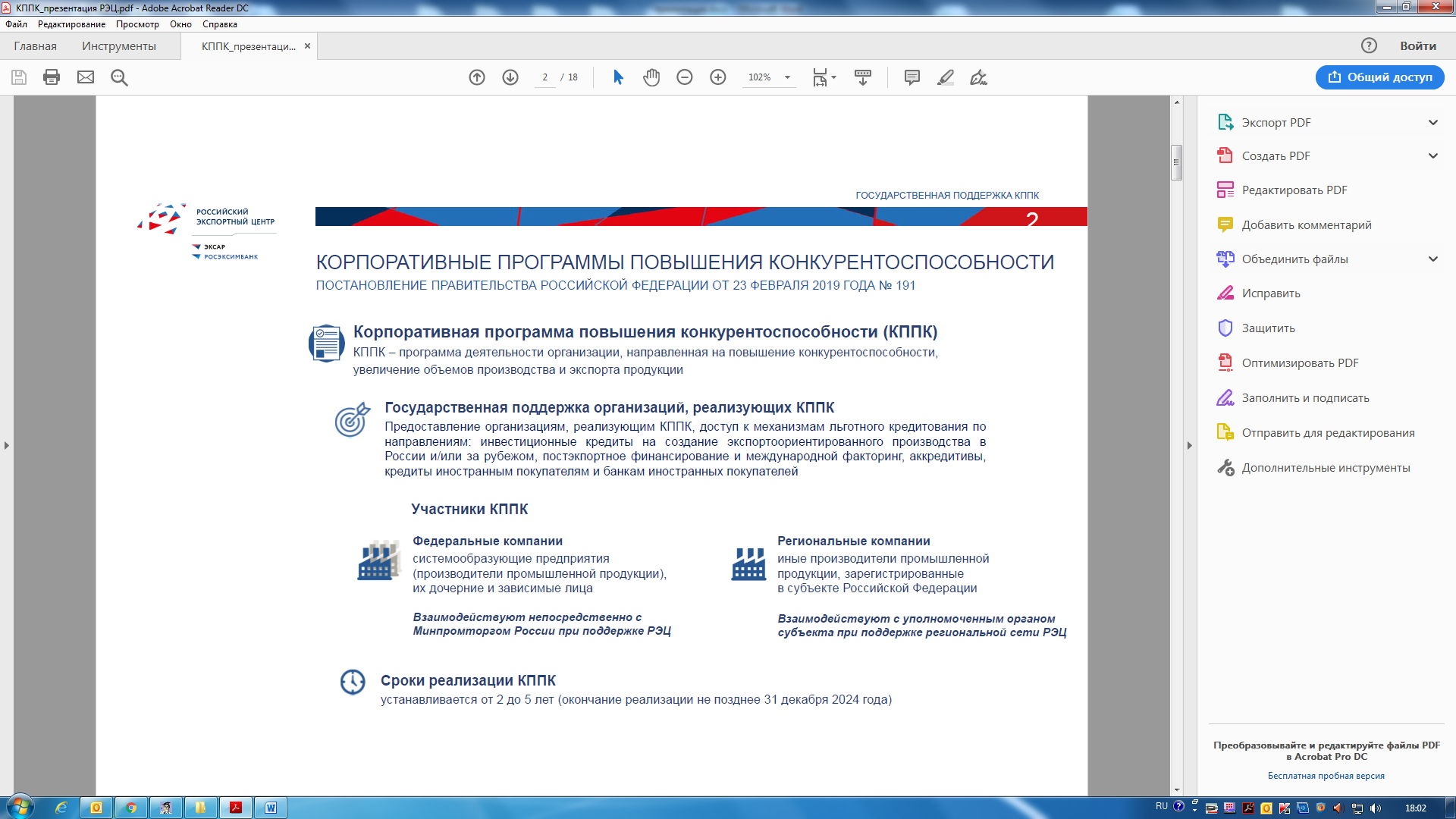 Министерство промышленности, торговли и развития предпринимательства Новосибирской области
2
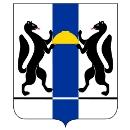 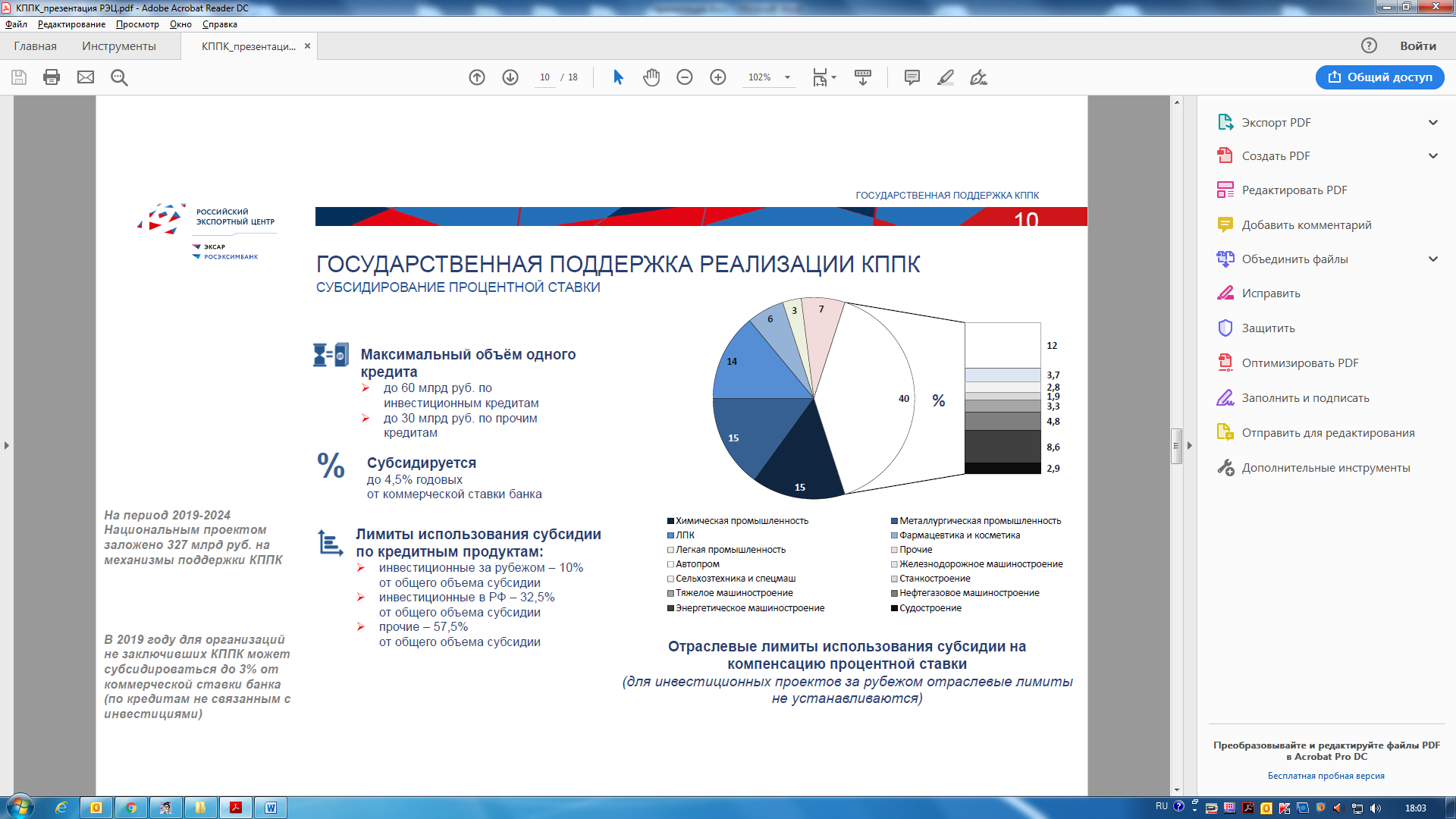 Министерство промышленности, торговли и развития предпринимательства Новосибирской области
3
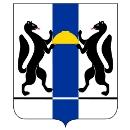 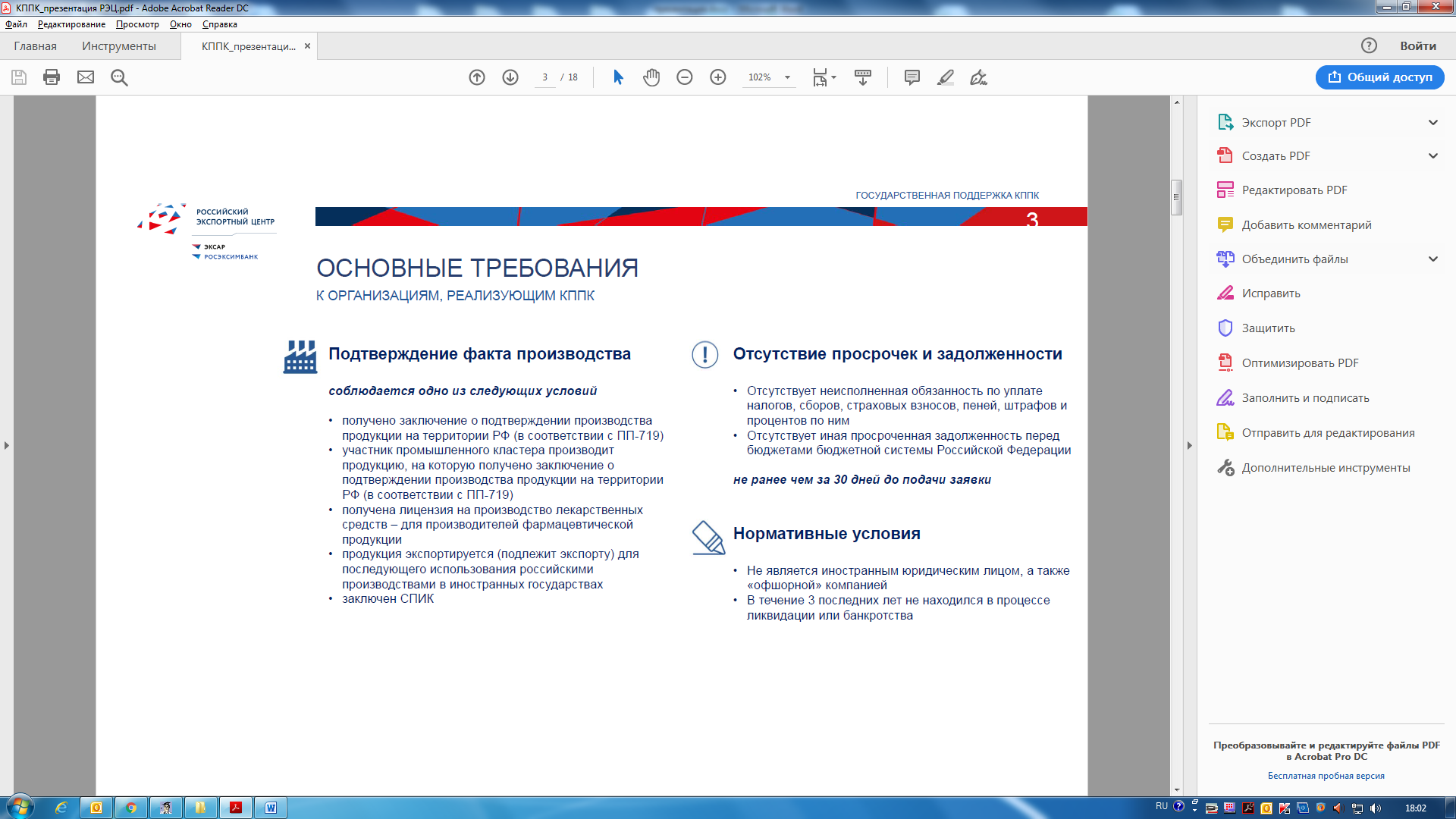 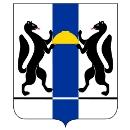 Министерство промышленности, торговли и развития предпринимательства Новосибирской области
Министерство промышленности, торговли и развития предпринимательства Новосибирской области
4
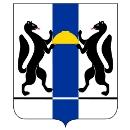 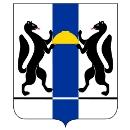 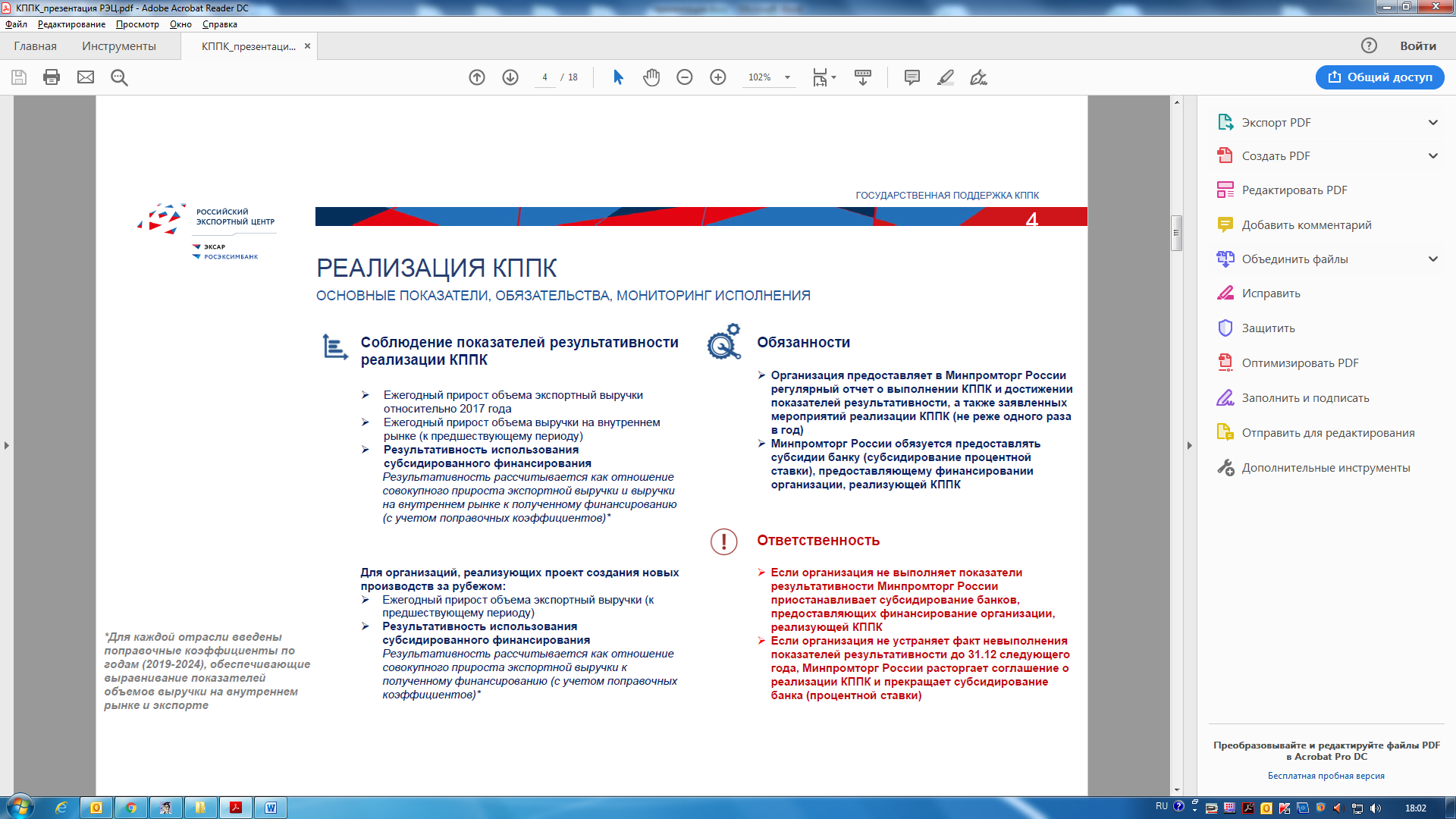 Министерство промышленности, торговли и развития предпринимательства Новосибирской области
Министерство промышленности, торговли и развития предпринимательства Новосибирской области
5
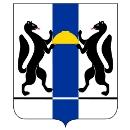 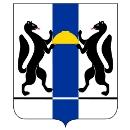 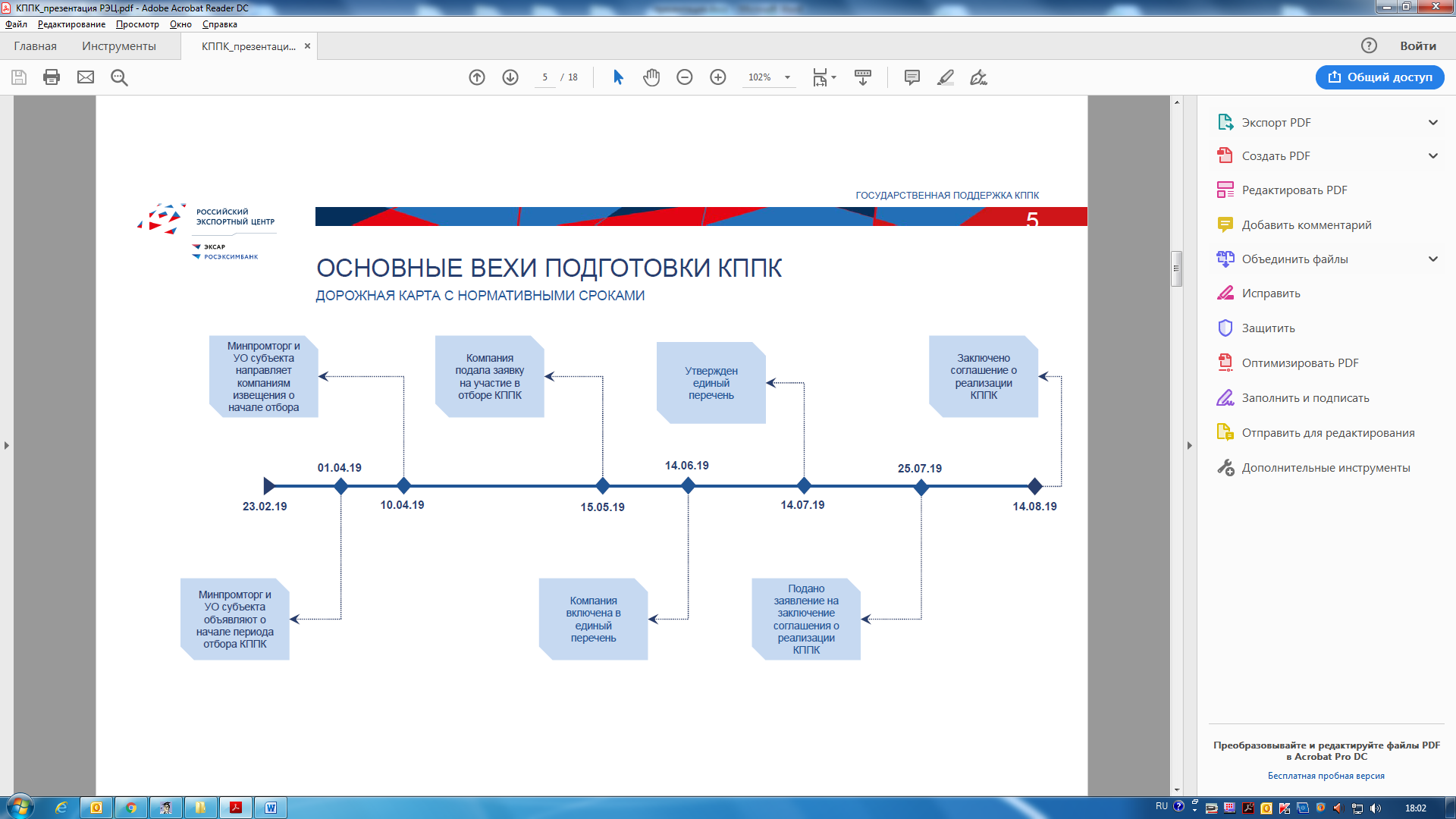 Министерство промышленности, торговли и развития предпринимательства Новосибирской области
Министерство промышленности, торговли и развития предпринимательства Новосибирской области
6
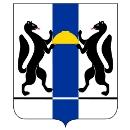 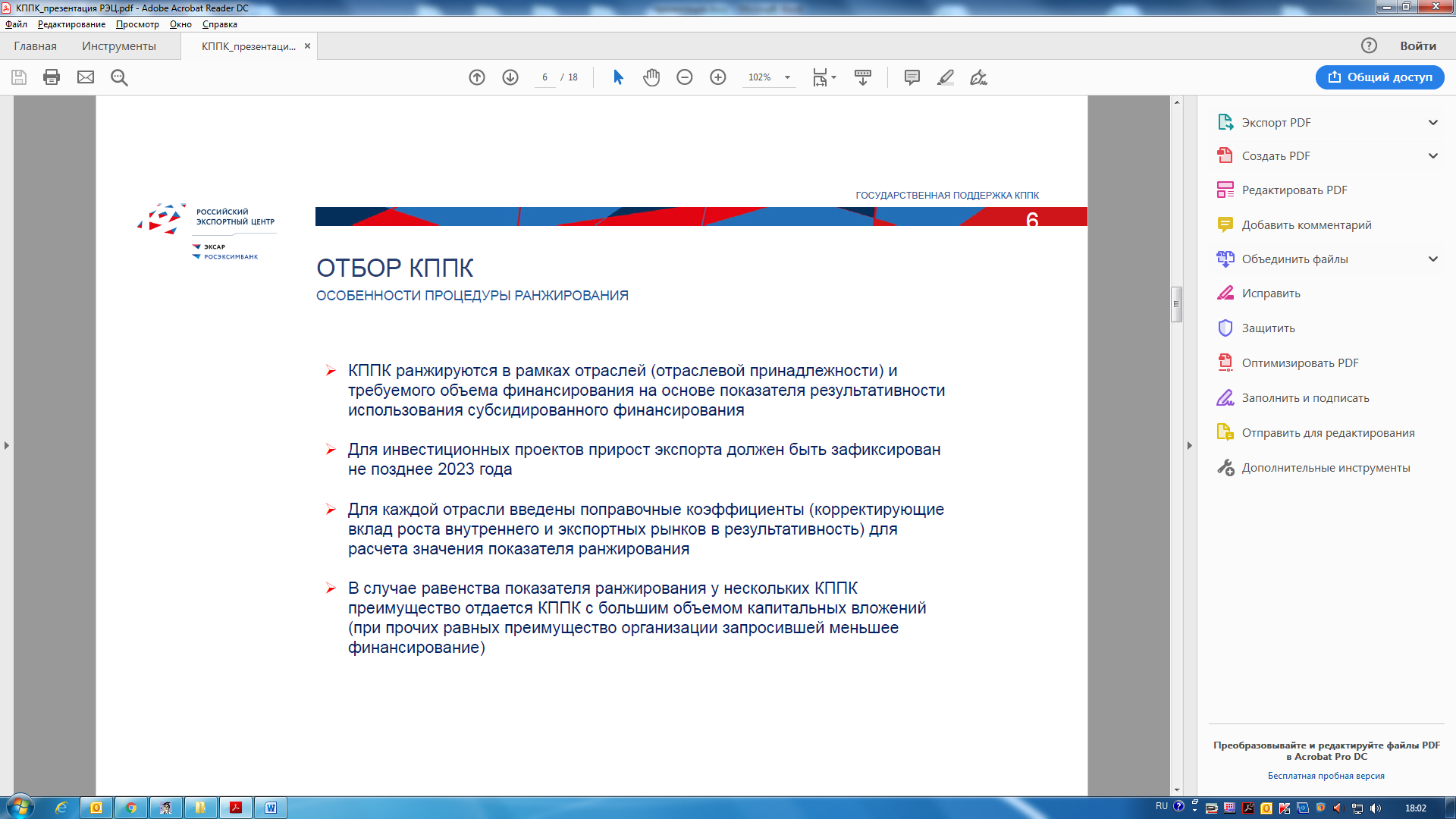 Министерство промышленности, торговли и развития предпринимательства Новосибирской области
7
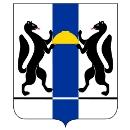 Министерство промышленности, торговли и развития предпринимательства Новосибирской области
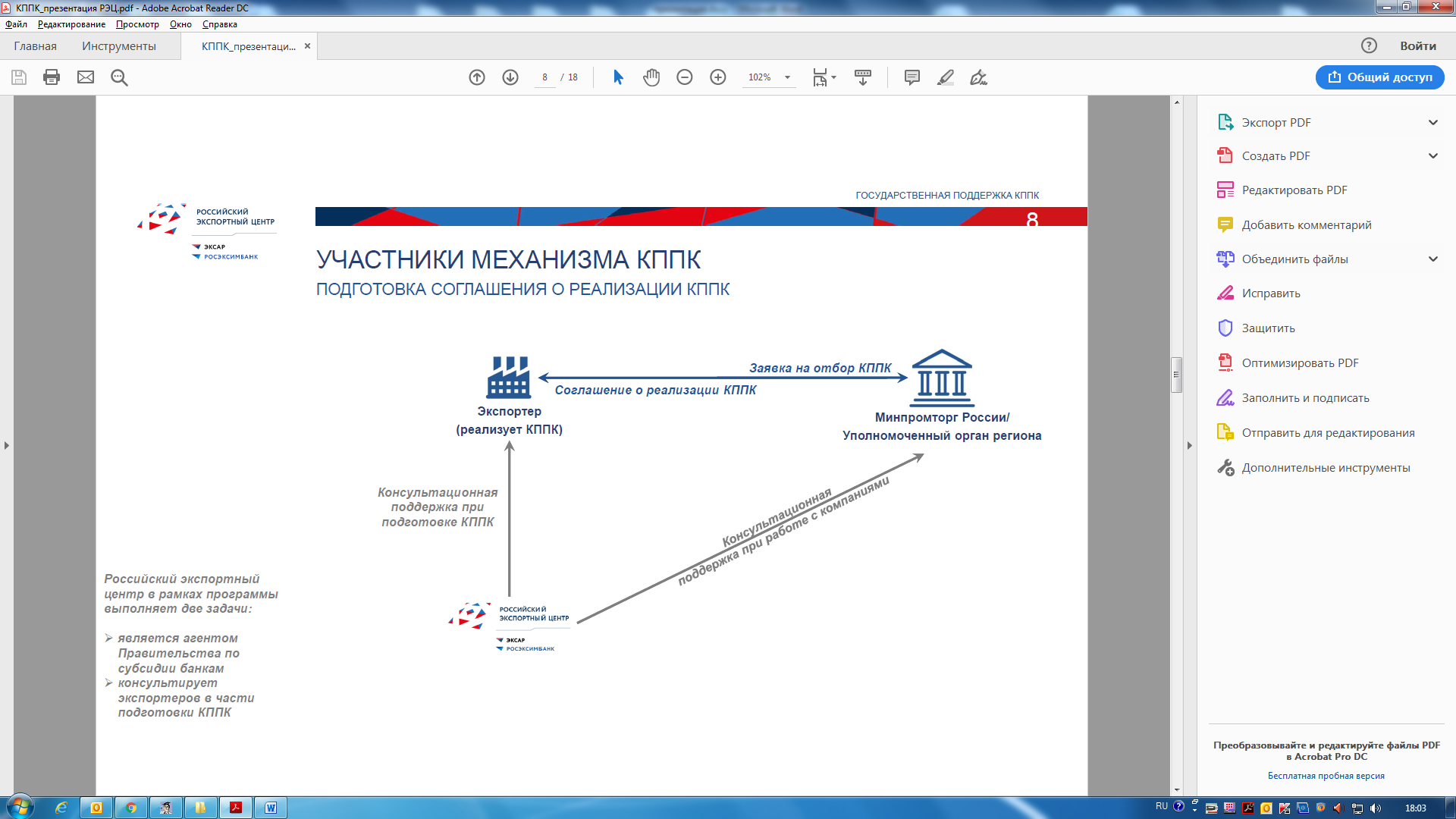 8
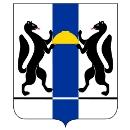 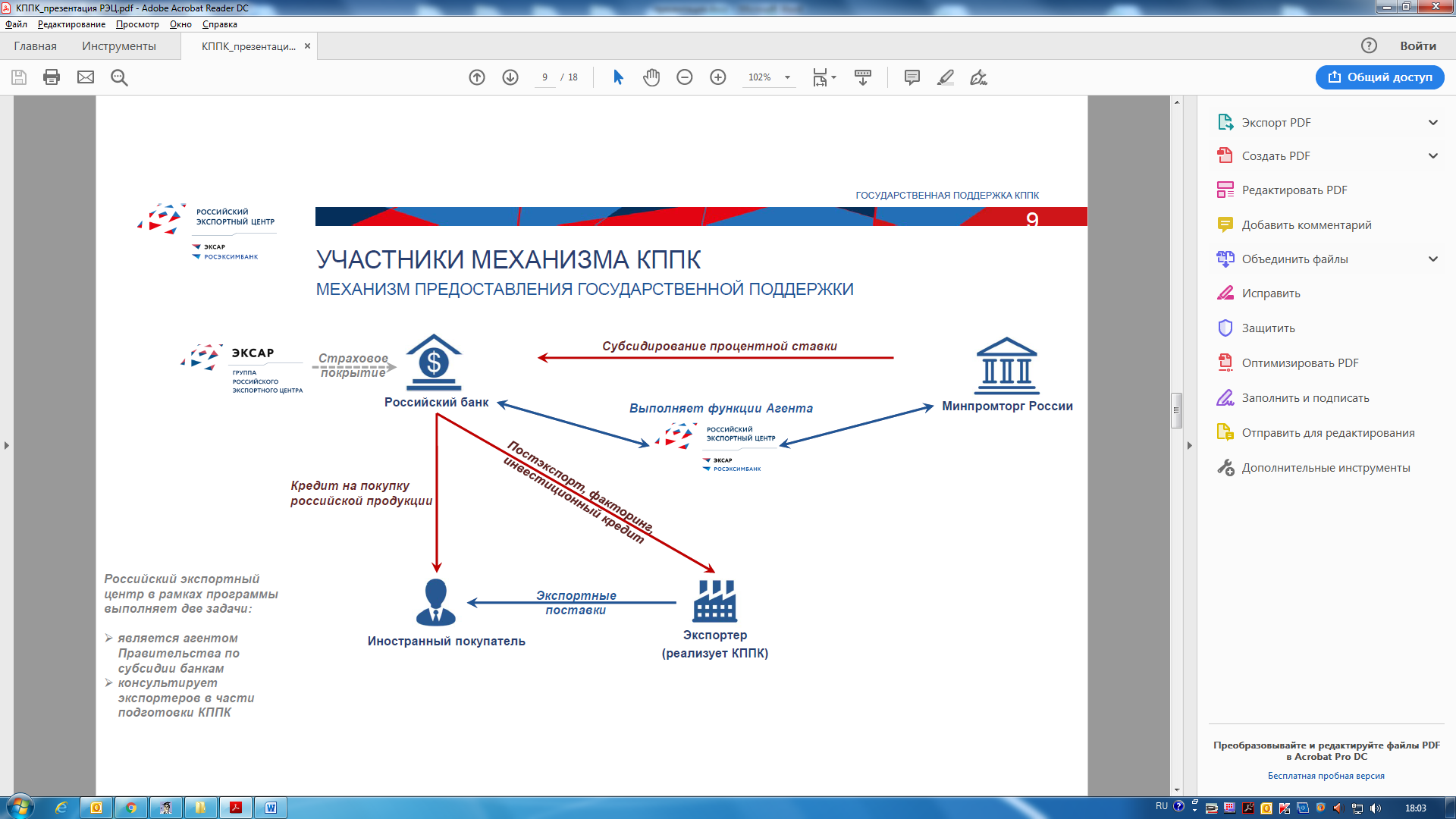 Министерство промышленности, торговли и развития предпринимательства Новосибирской области
9